САХАРОЗА
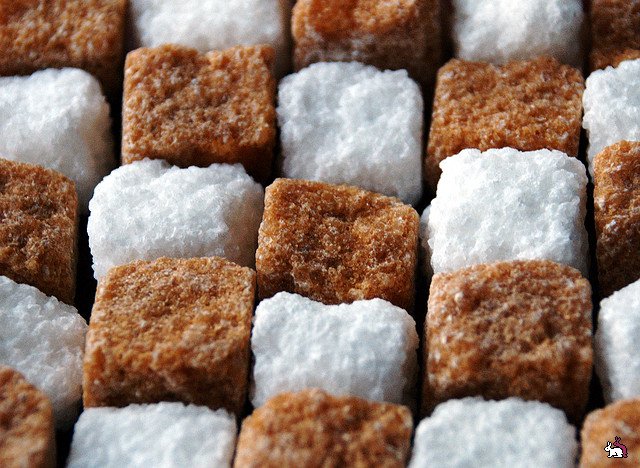 ГБОУ CОШ №2075
 Учитель химии и биологии 
Харченкова Н.В.
Дисахариды
Это углеводы, которые при нагревании с водой в присутствии
 минеральных кислот или под влиянием ферментов подвергаются
 гидролизу, расщепляясь на две молекулы моносахаридов.

Какие моносахариды вы знаете? Какие у них формулы?
Дисахариды: 
Сахароза
Мальтоза
Целлобиоза
Лактоза.

Наиболее распространенный в природе дисахаридов (олигосахаридом) 
является сахароза
В природе
Дисахариды содержатся во многих растениях, плодах
 и овощах: в соке березы, клена, в моркови, дыне,  
сахарной свекле, сахарном тростнике, мёде.
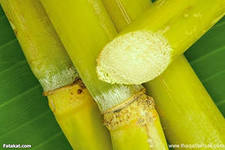 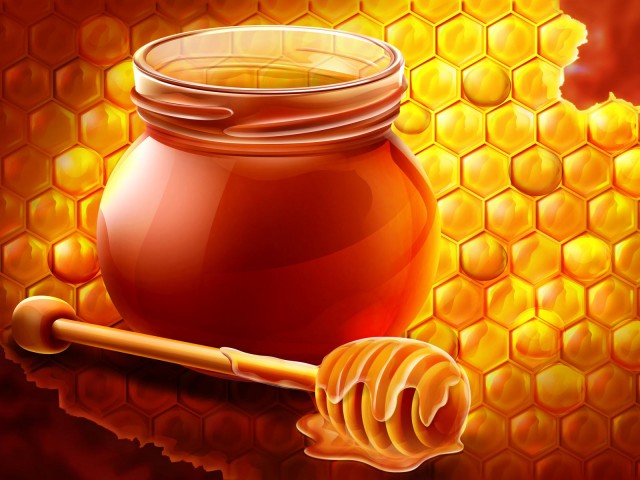 В быту
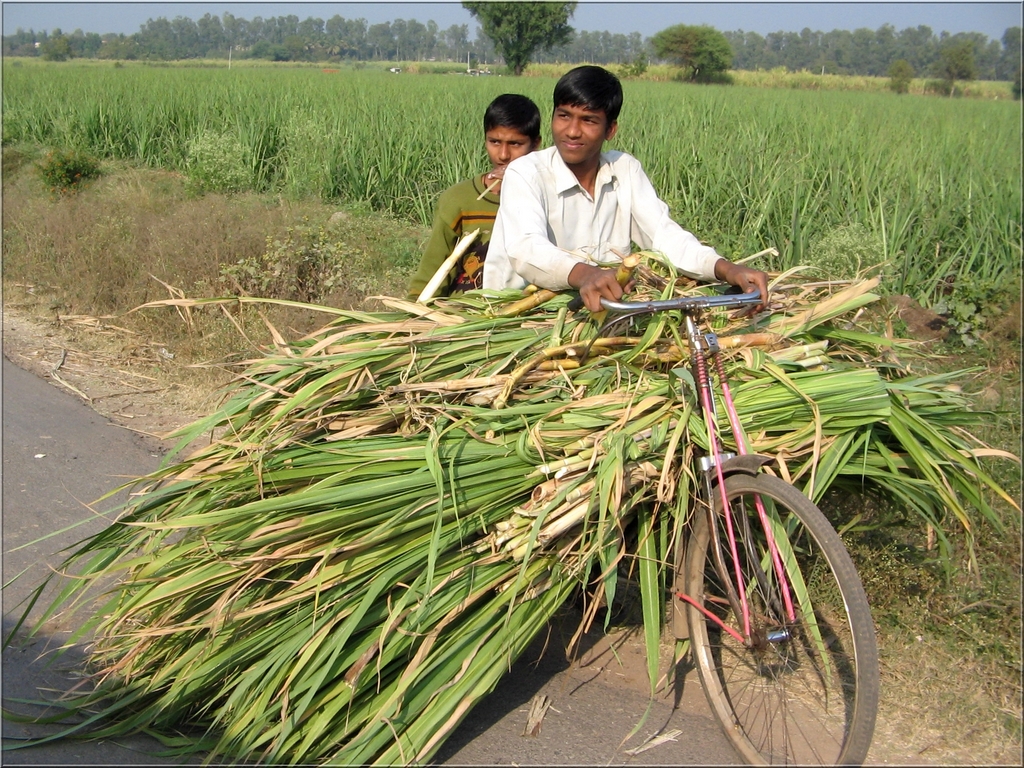 Сахарозой в быту ещё 
называют свекольный сахар,
 тростниковый сахар.
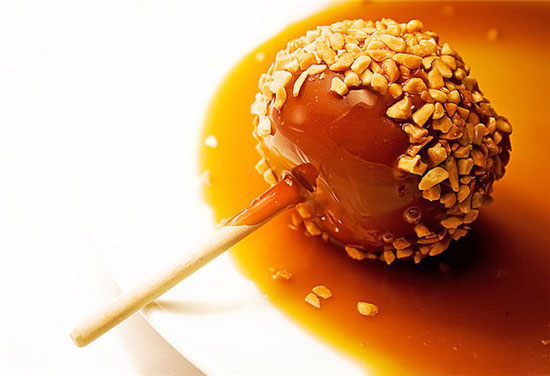 При застывании расплавленной сахарозы 
образуется аморфная масса — карамель.

Возможно ли приготовление карамели дома?
Строение
Сахароза – дисахарид – формула С12Н22О11 состоит из двух моносахаридов — α-глюкозы и β-фруктозы, соединенных друг с другом за счет взаимодействия полуацетальных гидроксилов — гликозидной связью.

 Также сахарозу называют – альфа – D –  глюкопиранозил – бета – D – фруктофуранозид.
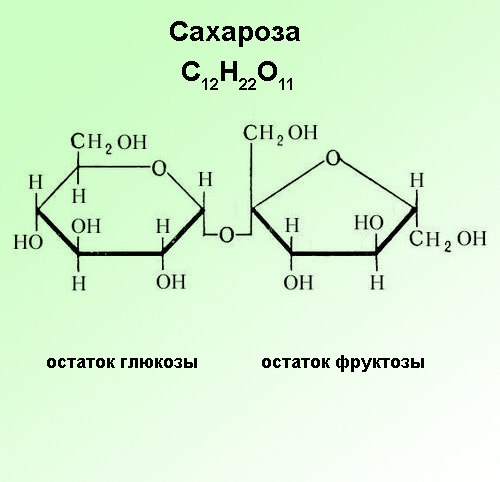 Сколько в молекуле сахарозы гидроксильных и альдегидных групп ?
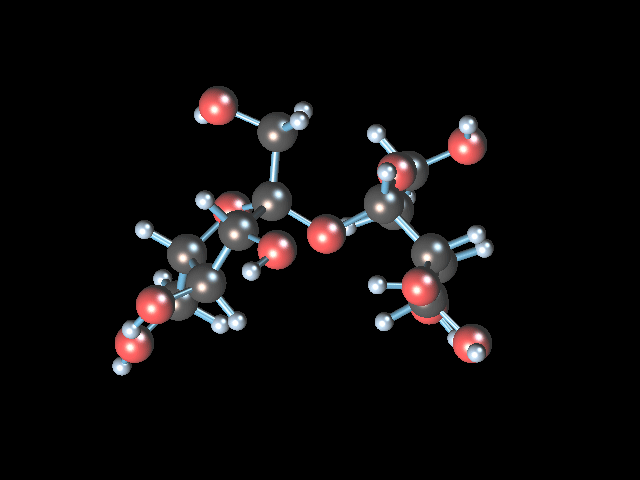 Физические свойства
Дисахариды — бесцветные кристаллические вещества, хорошо растворимые в воде (искл.составляет лактоза) 
Сахароза: бесцветные моноклинные кристаллы, сладкие на вкус, t пл =184-185°C, растворимость (1 грамм на 100 грамм): в воде 179 (0°C) и 487 (100°C), в этаноле 0,9 (20°C). Малорастворима в метаноле. Не растворима в диэтиловом эфире. Плотность 1,5879 г/см3 (15°C).  При охлаждении жидким воздухом, после освещения ярким светом кристаллы сахарозы фосфоресцируют.

Сколько приблизительно сахара необходимо для приготовления варенья ?
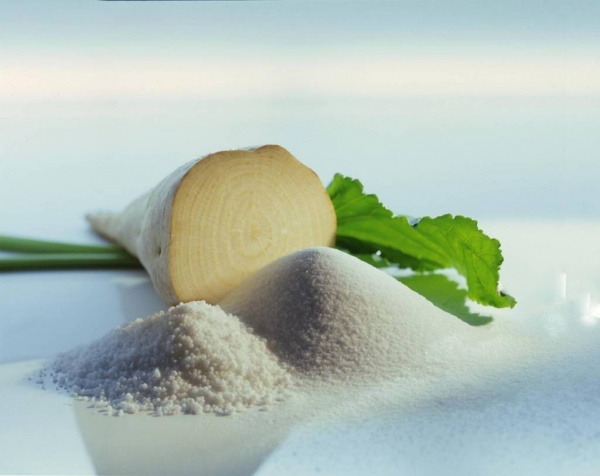 Получение
Дисахариды получают из природных источников: 
сахарозу из сахарной свеклы или сахарного тростника 
мальтозу — ферментативным гидролизом крахмала 
лактозу — из коровьего молока 
целлобиозу — гидролизом целлюлозы.
Химические свойства
Альдегидной группы в сахарозе нет: при нагревании с аммиачным раствором оксида серебра (I) она не дает «серебряного зеркала», при нагревании с гидроксидом меди (II) не образует красного оксида меди (I) – является невосставнавливающим сахаром.
Наличие гидроксильных групп в молекуле сахарозы легко подтверждается реакцией с гидроксидами металлов. Если раствор сахарозы прилить к гидроксиду меди (II), образуется ярко-синий раствор сахарата меди. (качественная реакция многоатомных спиртов)

 Как называется реакция взаимодействия вещества с водой ?
Реакция взаимодействия сахарозы с водой - гидролиз
  Условия протекания реакции: при нагревании и в
     присутствии ионов водорода (кислая среда)

С 12 Н 22 О 11 + Н 2 О → С 6 Н 12 O 6 + С 6 Н 12 O 6.
 сахароза                         глюкоза         фруктоза

Кем являются глюкоза и фруктоза по отношению друг к другу?
Изомеры
С 12 Н 22 О 11
Мальтоза                                            Целлобиоза
Лактоза
Сахароза +вода = глюкоза+фруктоза
Мальтоза +вода= глюкоза+глюкоза
Лактоза +вода = галактоза + глюкоза

Изомеры сахарозы являются восстанавливающим
 сахаром

Реакция гидролиза дисахаридов является обратной
 процессу их образования из моносахаридов.
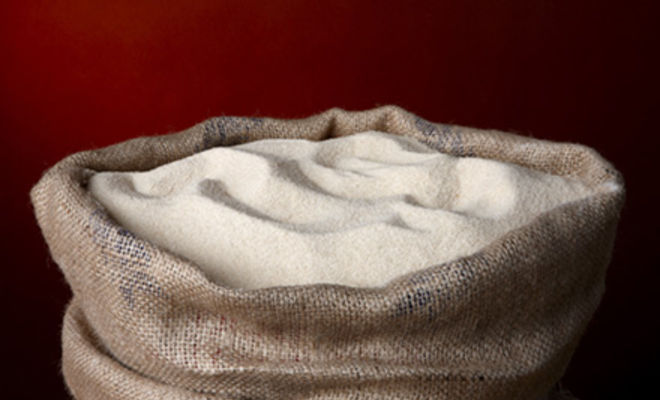 Применение
Продукт питания

В кондитерской промышленности

Получение искусственного мёда

Химической промышленности
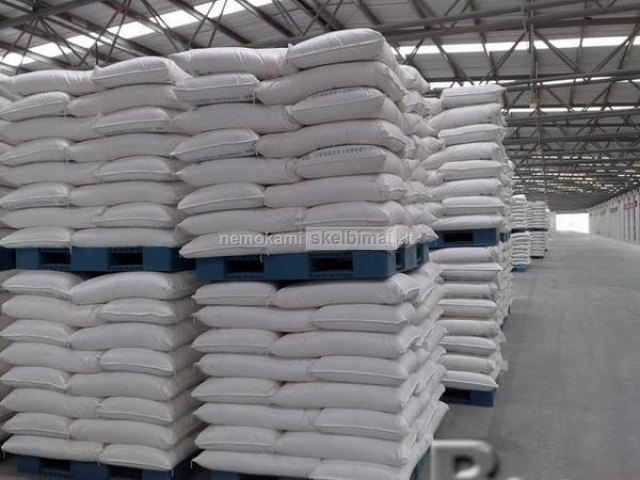 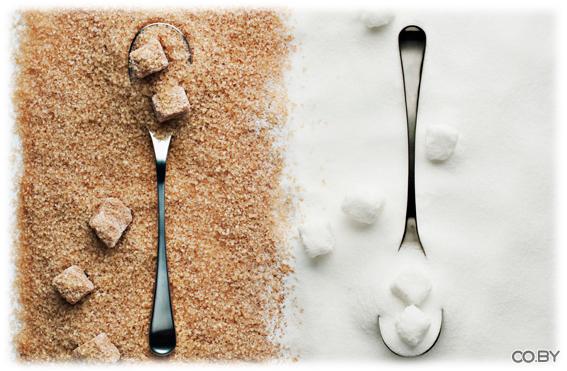 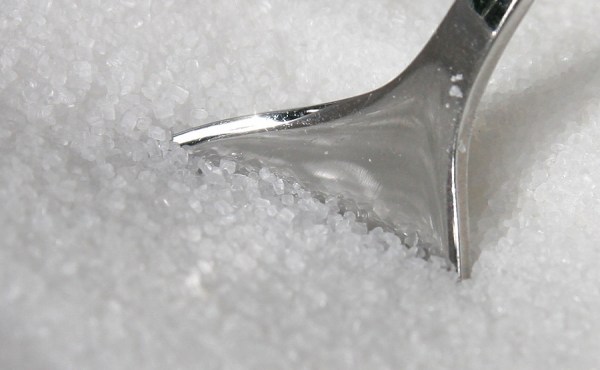 Основные выводы:
1.Дисахариды имеют состав С 12 Н 22 О 11 . Молекулы содержат два остатка моносахаридов, образующихся при их гидролизе
2.Сахароза-невосстанавливающий дисахарид, молекула которого образована глюкозой и фруктозой.
Спасибо за внимание!